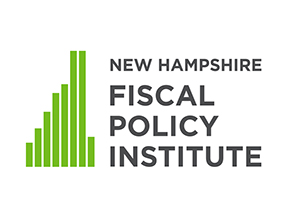 THE FRAGILE ECONOMICS OF CHILD CARE: AN OVERVIEW OF NEW HAMPSHIRE DATA
PRESENTED BY NICOLE HELLER, PHD
SENIOR POLICY ANALYST
NEW HAMPSHIRE ALLIANCE OF EARLY CHILDHOOD COALITIONS CONVENING

MAY 13, 2024
CURRENT STATE OF NEW HAMPSHIRE’S CHILD CARE SECTOR
Child care is unaffordable to most NH families
In 2023, tuition for center-based care for an infant averaged $17,250. Families paid nearly $32,000 for two children under 5.

Not enough child care slots available in NH to meet demand
There was an annual shortage of roughly 8,400 child care slots between 2018-2022
Collective staffing vacancy of 26 percent

NH child care workers do not make livable wages, and many do not have benefits
A typical NH child care worker earned roughly $32,500 in 2023. The federal poverty guideline for a family of 4 in 2023 was $30,000.

U.S. Department of the Treasury reported profit margins for child care providers were usually < 1 percent


	Note: Relative to low profit margins of child care providers, the U.S. Department of the Treasury identified a 2011 analysis from the Federal Reserve Bank of 	Minneapolis as a research source.
	Sources: Child Care Aware of America, NHFPI analysis of U.S. Census Bureau American Community Survey data, U.S. Bureau of Labor Statistics, 	U.S. Department of the Treasury.
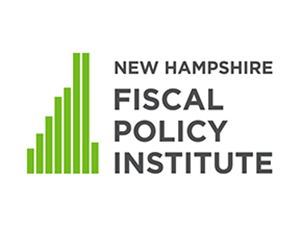 2
THE PRICE OF CHILD CARE
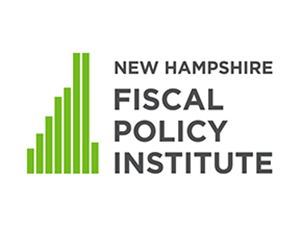 3
CHILD CARE PRICES INCREASED ABOUT 12 PERCENT FROM 2022 TO 2023
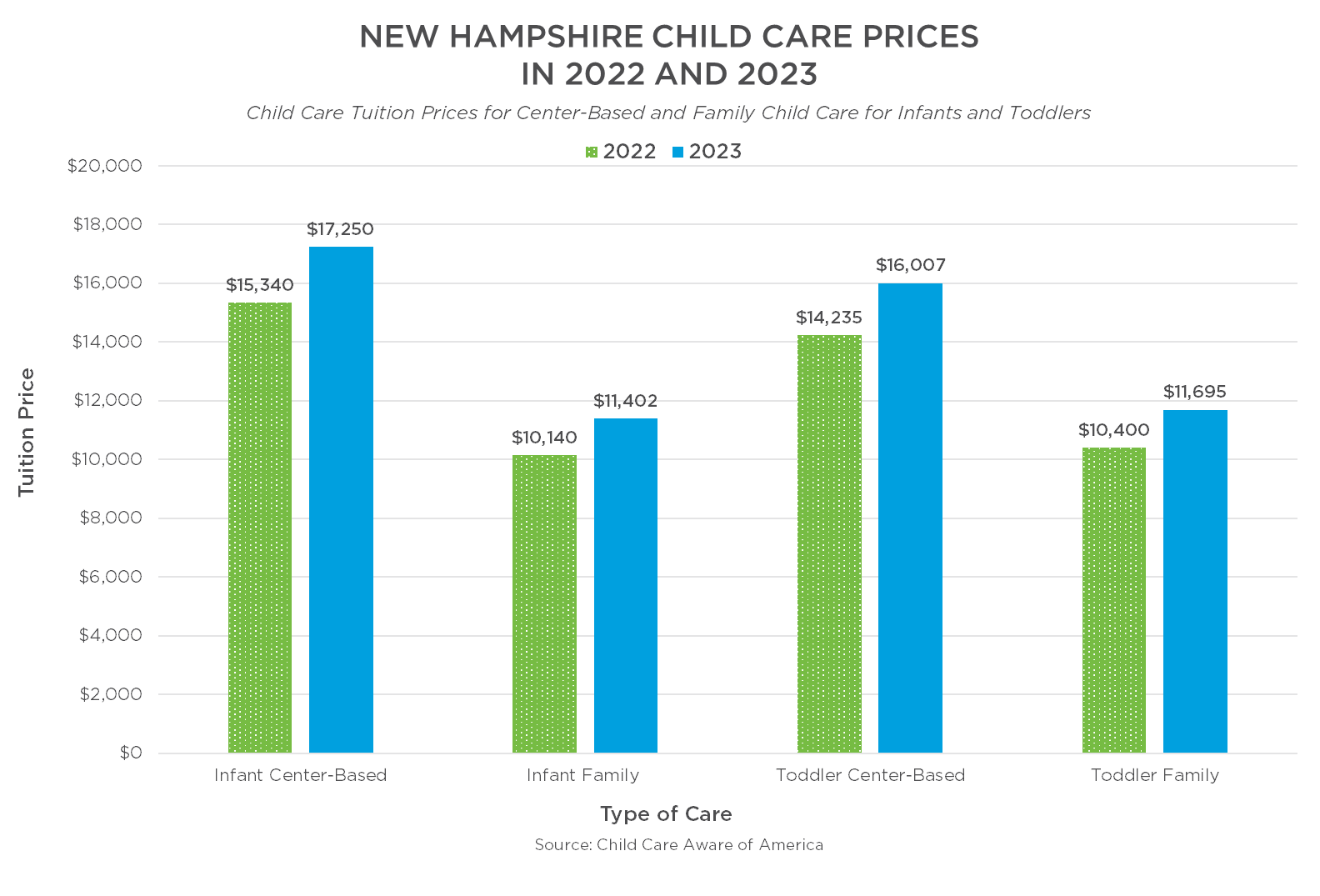 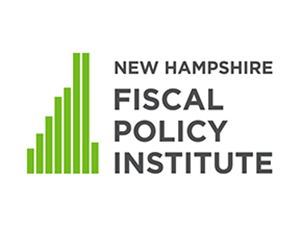 4
PERCENTAGE OF CHILDREN RECEIVING SCHOLARSHIPS HAS DECREASED SINCE 2016
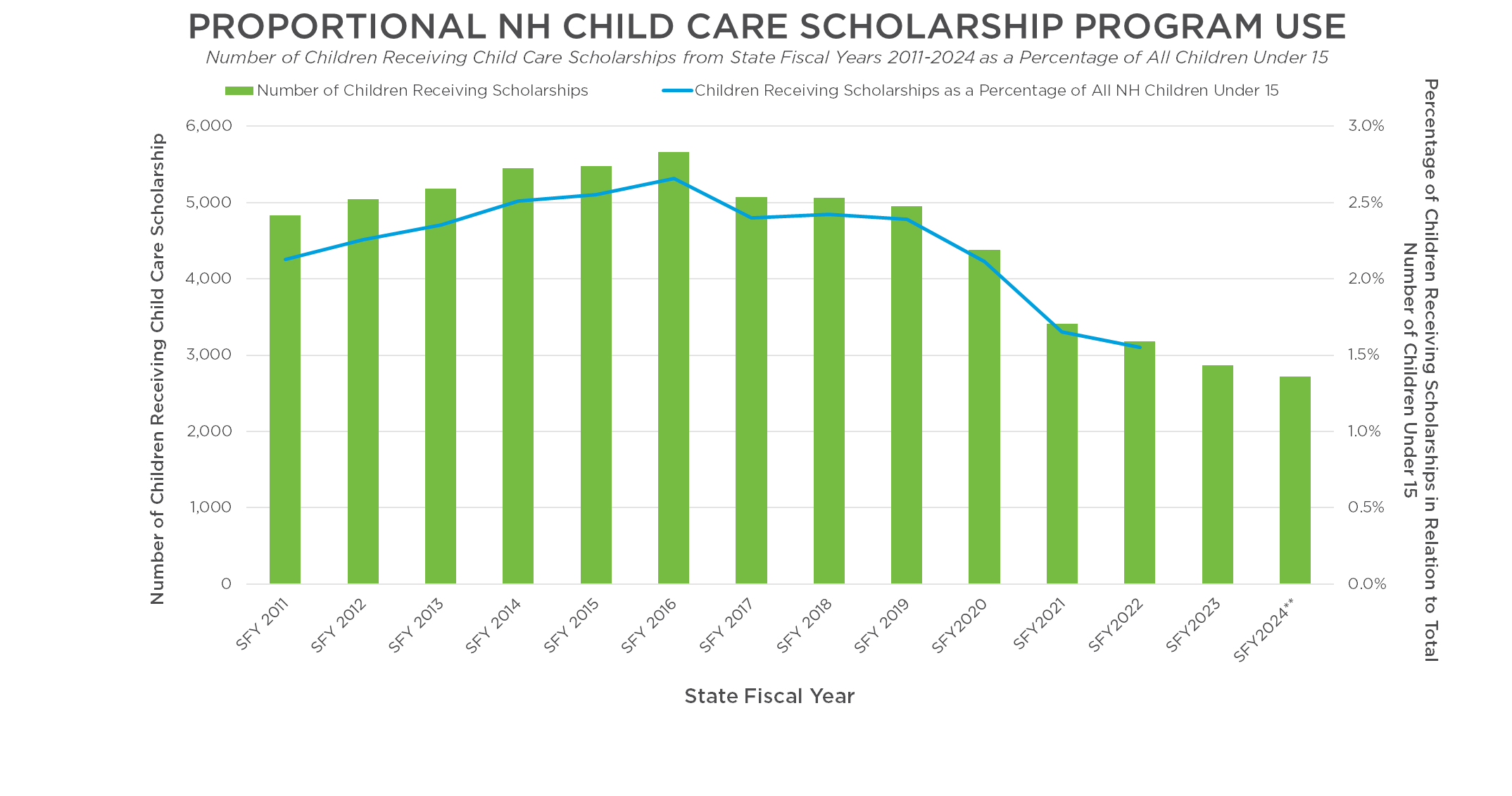 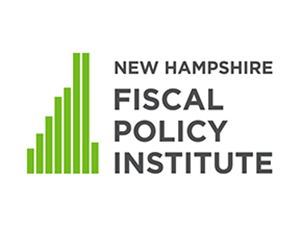 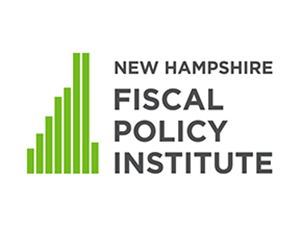 Note: Percentages created using U.S. Census Bureau's Annual Estimates of Resident Population that are calculated for July 1 of the calendar year. State Fiscal Years run July 1 of previous calendar year to June 30 of current calendar year. **July 2023-February 2024.
Sources: Child care employment related cases in New Hampshire Department of Health and Human Services' Operating Statistics Dashboard submitted for Fiscal Meeting March 2024. Data as of February 29, 2024. U.S. Census Bureau's Annual Estimates of the Resident Population 2011-2022.
5
NEW HAMPSHIRE CHILD CARE SCHOLARSHIP ELIGIBLITY EXPANSION
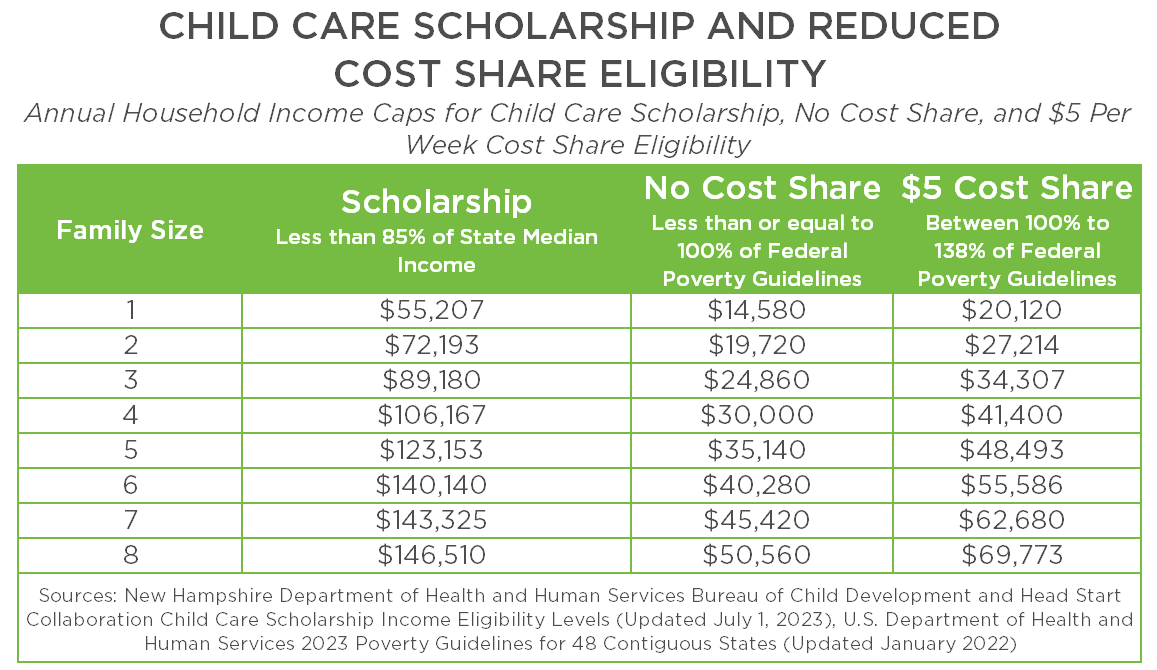 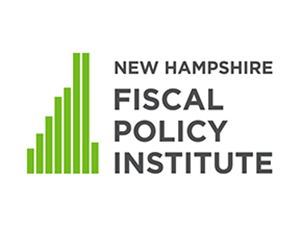 6
[Speaker Notes: Two working adults and 1 child or a single adult with 2 children]
TRENDING INCREASE IN CHILD CARE SCHOLARSHIP USE
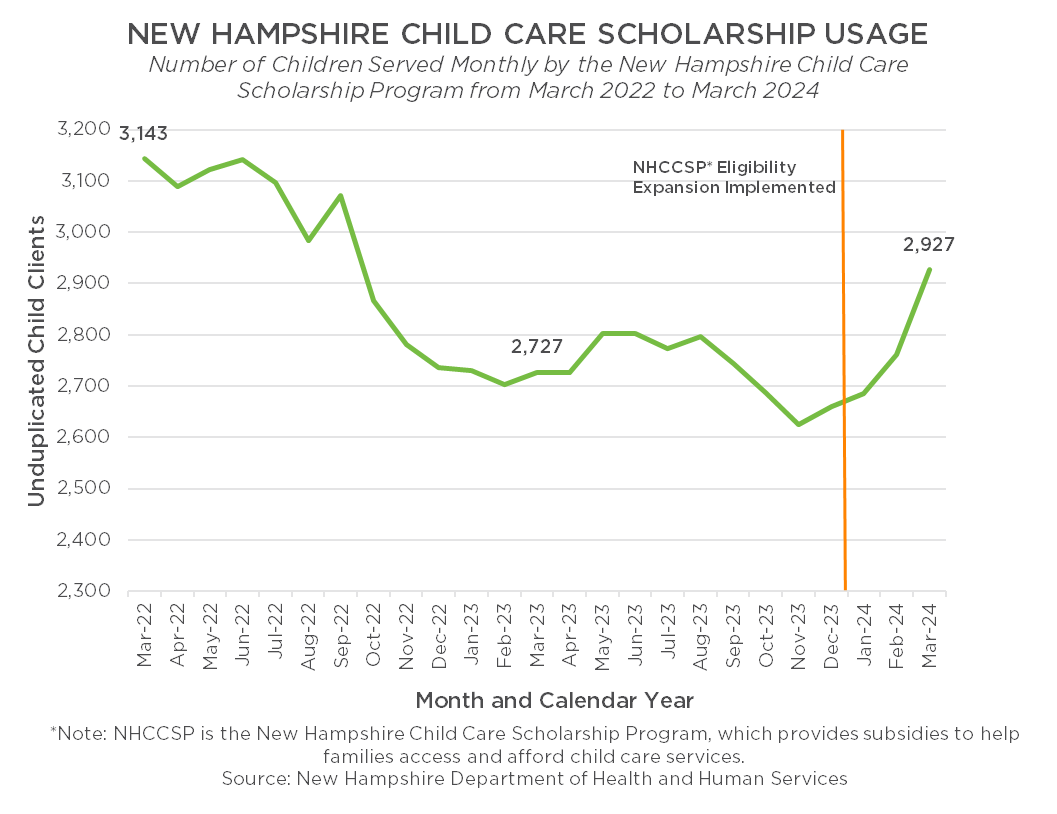 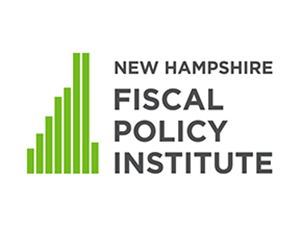 7
[Speaker Notes: Two working adults and 1 child or a single adult with 2 children]
CHILD CARE WORKER WAGES
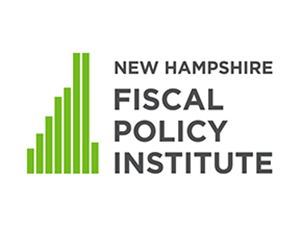 8
NEW HAMPSHIRE EARLY CHILDHOOD EDUCATORS’ WAGES ARE NOT COMPETITIVE
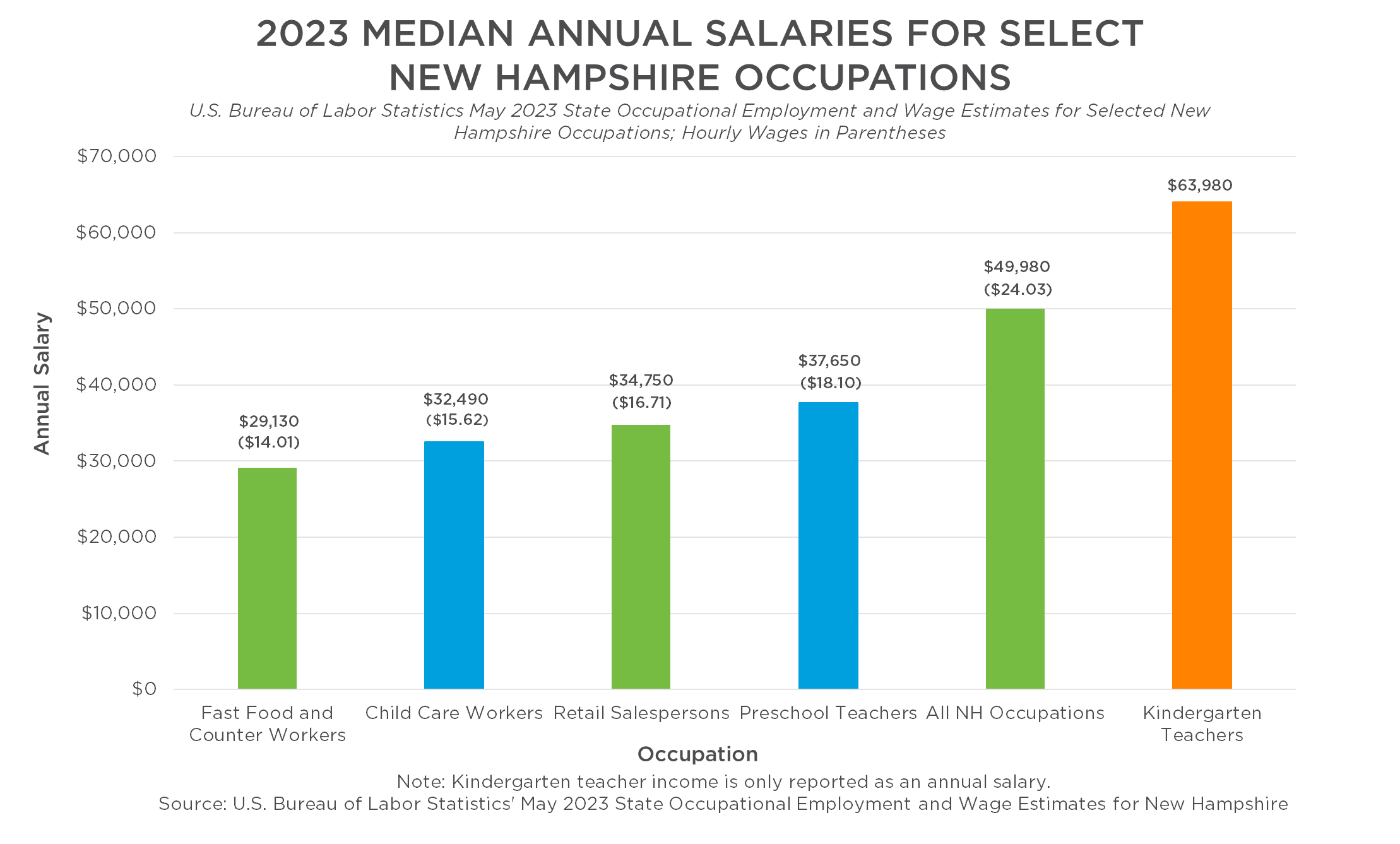 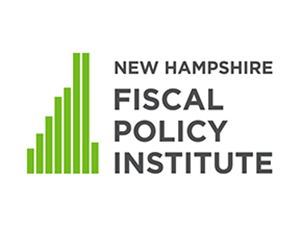 9
PROJECTED HIGH TURNOVER AMONG  CHILD CARE WORKERS
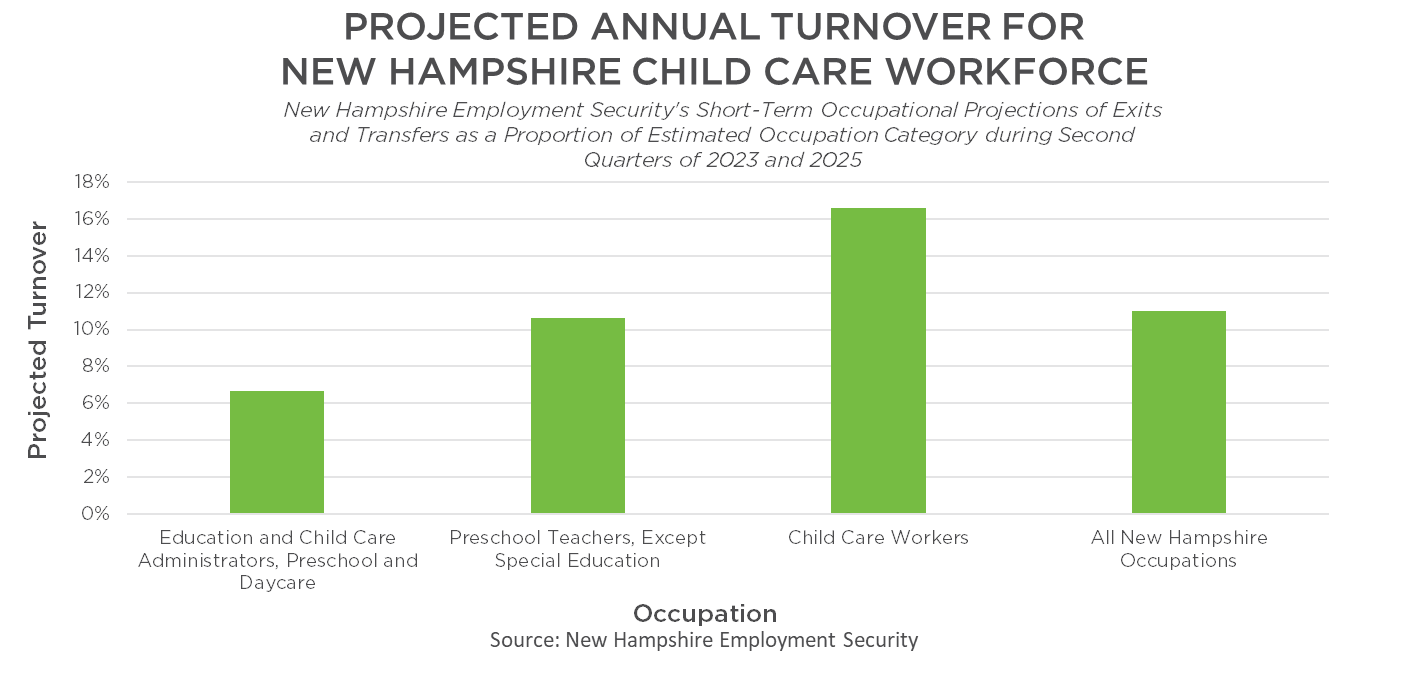 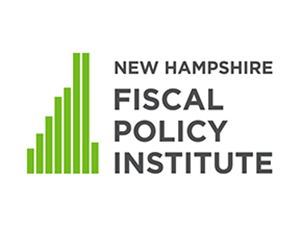 10
ONE-TIME FEDERAL AND STATE INVESTMENTS
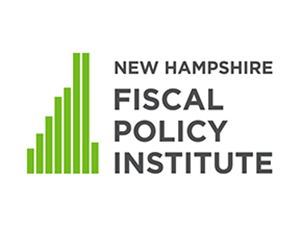 11
END OF ONE-TIME FEDERAL INVESTMENTS MAY REDUCE INDUSTRY STABILITY
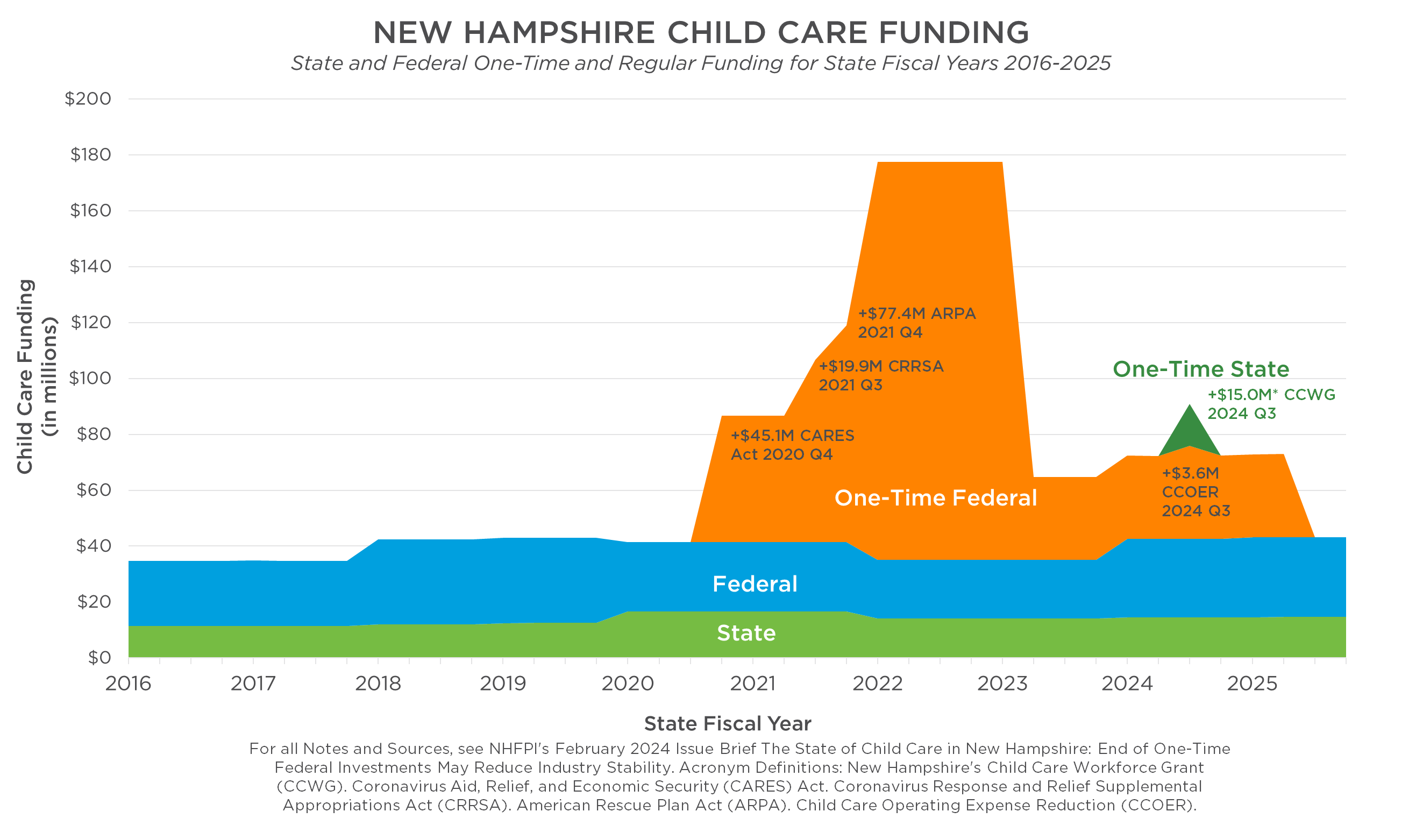 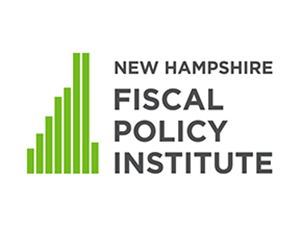 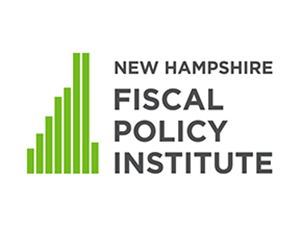 12
KEY POINTS
System is not working well for anyone:

Child care is unaffordable to the majority of families

Low wages for workforce; poor retention

Program revenues do not cover “true cost of care”

Small, if any, profits for providers

End of one-time funding for the sector
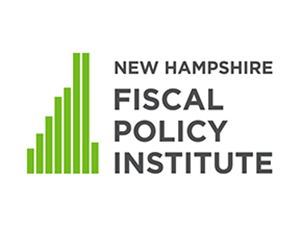 13
ADDITIONAL RESOURCES
Issue Brief: The State of Child Care in New Hampshire: End of One-Time Federal Investments May Reduce Industry Stability – February 2, 2024  https://nhfpi.org/resource/the-state-of-child-care-in-new-hampshire-end-of-one-time-federal-investments-may-reduce-industry-stability/

Blog: New Hampshire Child Care Scholarship Eligibility to be Expanded in 2024, Provider Reimbursement Rates Increased – January 19, 2024   https://nhfpi.org/blog/new-hampshire-child-care-scholarship-eligibility-to-be-expanded-in-2024-provider-reimbursement-rates-increased/

Fact Sheet: Child Care in New Hampshire: High Price, Low Supply – October 13, 2023 https://nhfpi.org/resource/child-care-in-new-hampshire-high-price-low-supply/
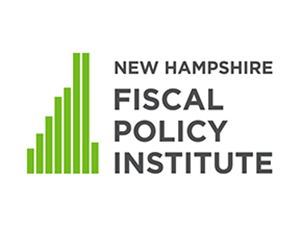 14
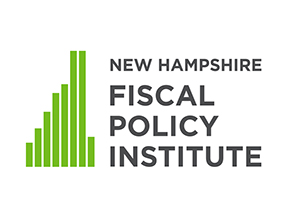 ADDRESS: 			100 North Main Street, Suite 400, Concord, NH 03301

PHONE: 			603.856.8337

WEBSITE:			www.nhfpi.org

EMAIL:			info@nhfpi.org

TWITTER: 			@NHFPI

FACEBOOK:		NewHampshireFiscalPolicyInstitute
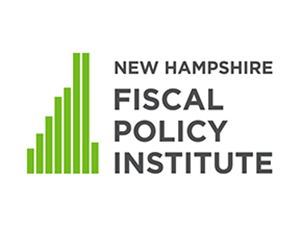 15
[Speaker Notes: Any questions?]